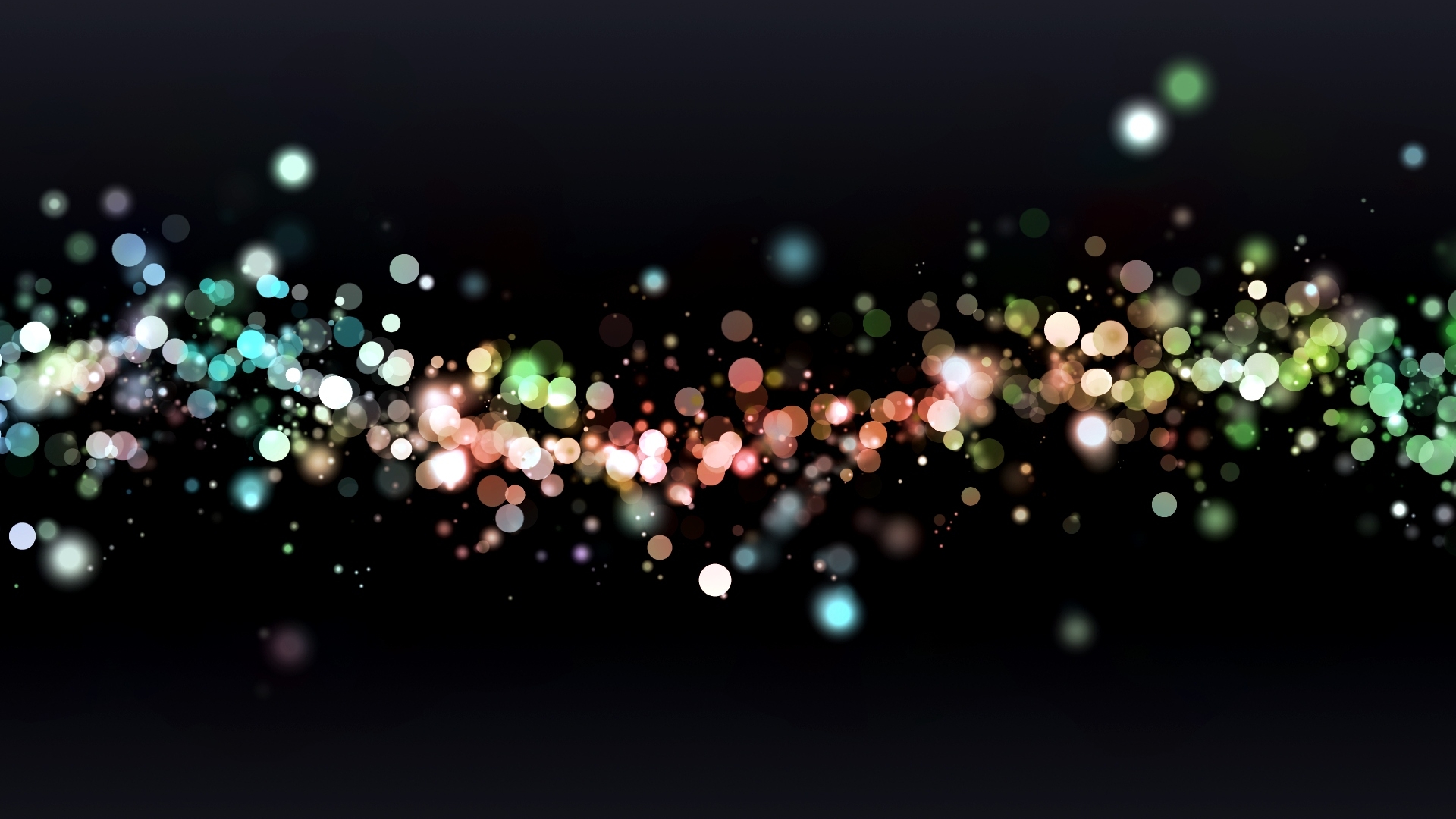 ELDERS!
A Final Fantasy xiv arr: Recruitment Site
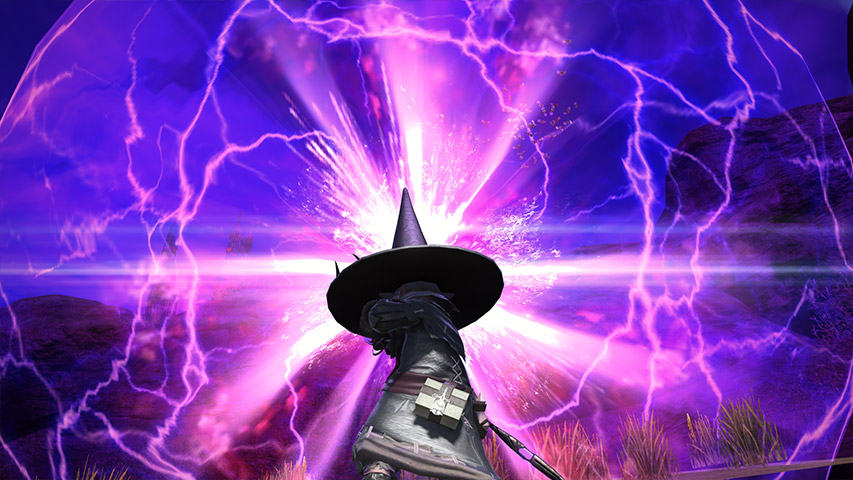 Looking for:
Mature, PST players with MMO experience.
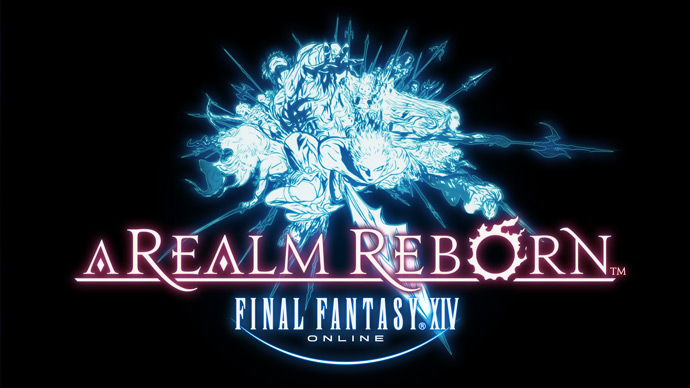